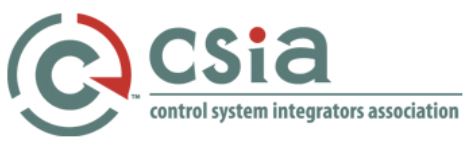 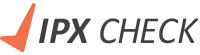 CSIA BP&B Webinar SeriesModule 2Marketing, BD, Sales and Opportunity ManagementFinancial Management
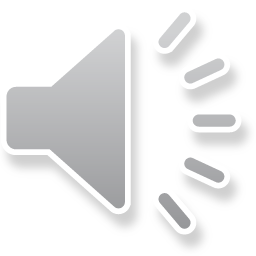 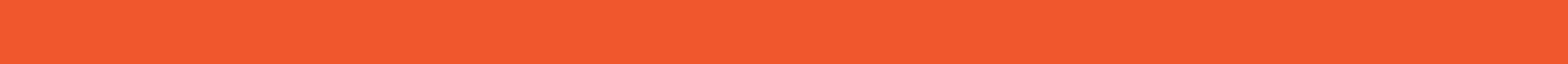 Copyright Latsa Learning Services Pty Ltd / Latsa IPX Pty Ltd 2019
[Speaker Notes: Welcome back to CSIA’s Best Practice and Benchmarks webinar series. In this module…….Module 2, we will be discussing Marketing, Business Development, Sales and Opportunity Management including Financial Management]
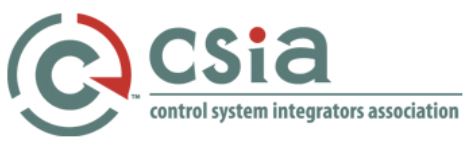 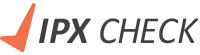 Your PresenterTom Sulda BEng (Hons), Grad Cert Mgt, Dip PMCSIA Certified BP&B Auditor
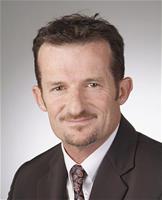 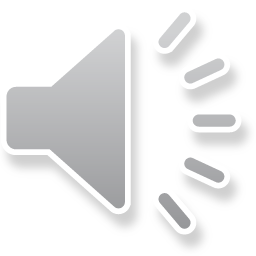 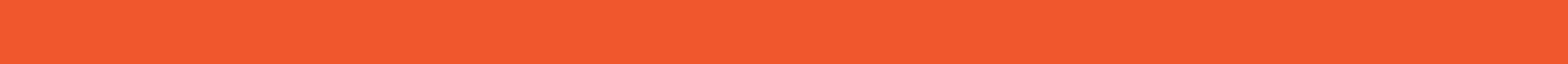 Copyright Latsa Learning Services Pty Ltd / Latsa IPX Pty Ltd 2019
[Speaker Notes: Hi – I’m Tom Sulda one of the CSIA’s certified global best practice and benchmark auditors]
Today’s Presentation Covers……
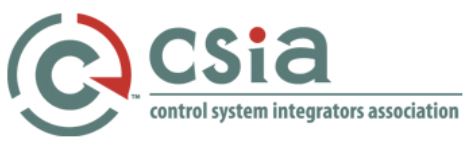 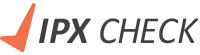 Section 3 – Marketing, Business Development, Sales and Opportunity Management

Brand and Product Awareness
Your Value Proposition
Lead Qualification and Conversion
Quotes/RFPs/POs 
Contract language
Commercials – Ts & Cs, Pricing, Billing & Warranty
IP Protection
Go/No Go Processes
Sales Pipeline Management and Forecasting
Scoping of Work
Opportunity and Risk Management
Approval Process
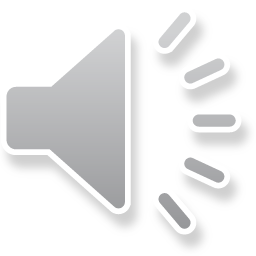 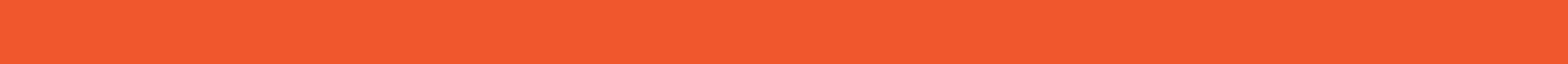 Copyright Latsa Learning Services Pty Ltd / Latsa IPX Pty Ltd 2019
[Speaker Notes: This is a large section and covers all the processes from brand awareness to proposal generation and approval. A quick look at the list on the slide indicates that there are many elements in a solid sales marketing and BD process.]
Today’s Presentation Covers……
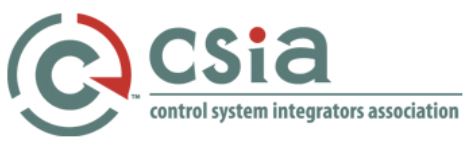 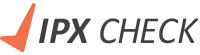 Section 3 
Marketing Management
Business Development
Sales Process Development
Opportunity Management

Section 4
Financial management
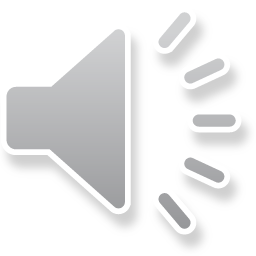 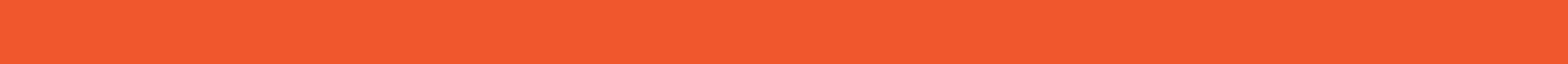 Copyright Latsa Learning Services Pty Ltd / Latsa IPX Pty Ltd 2019
[Speaker Notes: Today’s presentation covers 

Read from slide then……..

As a reminder – each scoreable part of the standard is shown in its entirety on each slide in the deck and I will provide an overview of a each as I go along. If you want to take a closer look and spend some time looking at the slide in more detail – simply pause the presentation.

Please note to save time we are focussing on the scoreable sections – reading the standard in its entirety however does give you a good over view on the wider aspects of best practice for system integrators

And with that comment we I’ll move straight onto Section 3]
Section 3Marketing, BD, S&O Management
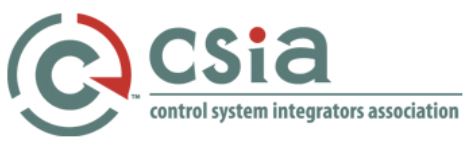 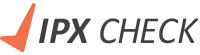 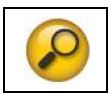 3.2.1 Does the integrator leverage its value proposition in terms of how it fits within its business development activities? Does the integrator’s marketing strategy factor with the client’s business needs? 
• The integrator should clearly define their value proposition for each of its primary services. 
• There is an increasing need to understand the client’s systems and how long range plans will impact them. Opportunities also exist for an integrator to incorporate information from technical systems to existing business systems to streamline the client’s operation. The integrator should incorporate the client’s business information into the sales and marketing material for that client. 
• It is important that the integrator can clearly articulate its value proposition in terms of the client’s business goals. The value proposition is the value that the client receives from working with the integrator and should attempt to be specific to the integrator. Part of the value that the integrator provides may be outside the original request for services and should be incorporated into the value proposition. 
• It is important for the integrator to validate the value proposition is what the client perceives as the value being received and how the client buys the type of service. 
• As part of understanding the long-range plan, it is also important to consider the timeframe of implementation, and any factors that may affect it.
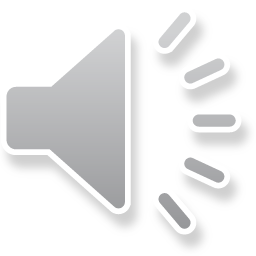 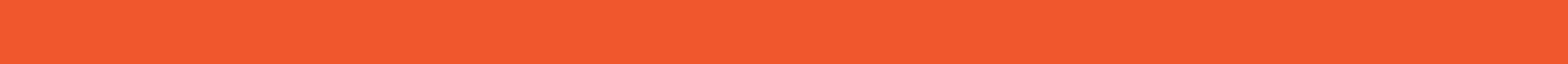 Copyright Latsa Learning Services Pty Ltd / Latsa IPX Pty Ltd 2019
[Speaker Notes: Your unique selling proposition or USP that we talked about in Module 1 will go some way to defining you value proposition for each service that you offer. You could for argument sake offer full design, build, installation, commissioning and ongoing service. That could also include working especially close with your customer on agreed deliverables or even safety included in anything that you do. Either way it needs to be clear to you and your customer. Its no surprise that value propositions will find their way into marketing collateral. Value propositions are your opportunity to differentiate yourself from your competitors and often talk about value adding services that are inclusive of the price. You can develop your value proposition by actually asking your customers what they value about your current services and any that they would like to see you offer in the future.

If you plan to offer an additional service….. the work to get to that point should be included in medium to long range plans.]
Section 3Marketing, BD, S&O Management
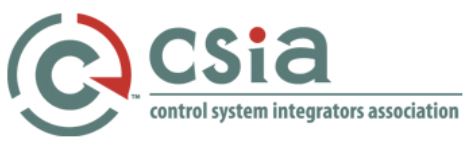 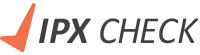 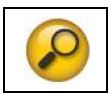 3.3.4 Does the integrator have contract language addressing ownership of integrator-developed solutions? 
• The integrator’s terms and conditions and proposals should define if the solutions provided by the integrator to be owned by the client or the integrator. 
• The integrator’s terms and conditions and proposals should define if the non-owning party be granted a license to use the solution, will the license be exclusive, will it have a duration, if it be transferred to others and if the license involves the payment of a “royalty”. 
• The integrator’s intellectual property ownership scheme needs to be consistent and compliant with the law of the country or countries in which it operates.
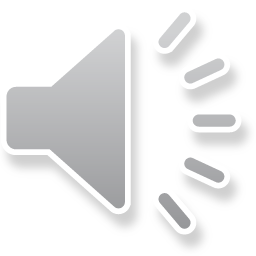 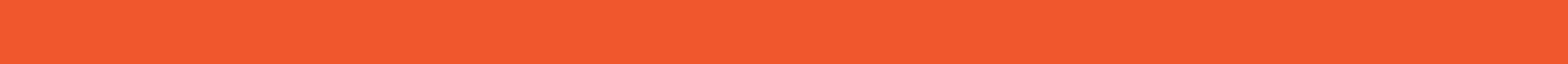 Copyright Latsa Learning Services Pty Ltd / Latsa IPX Pty Ltd 2019
[Speaker Notes: Here we are talking about who owns the IP you develop and in the main they form part of your standard terms and conditions. The most common model is where the integrator retains ownership of their IP with the customer granted an exclusive license to it – and within that they may not on-sell the IP. If it is the case that the customer wants to exclusively own the IP - in this case it would normally carry a premium on the contract price or some kind of royalty payment.]
Section 3Marketing, BD, S&O Management
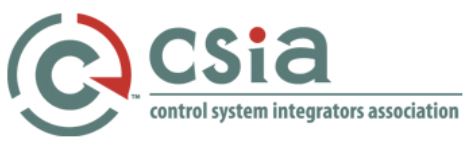 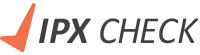 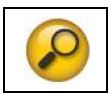 3.3.5 Does the integrator have contract language addressing ownership of its pre-existing or “legacy” intellectual property? 
• Ownership of the integrator’s pre-existing or legacy ideas, methods, inventions and “know how”—i.e., items repeatedly used that give the integrator its competitive advantage—should be retained by the integrator and not transferred to the client (except by license). The integrator needs to make this clear in its proposal or other contract documents. 
• The integrator should provide a means for licensing this legacy know-how to clients. 
• The integrator should ensure that ownership of intellectual property is managed between the integrator and its employees and/or subcontractors.
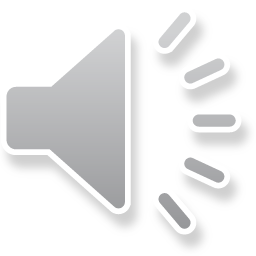 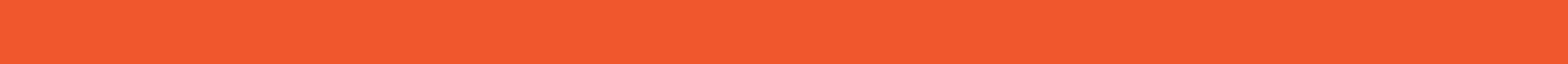 Copyright Latsa Learning Services Pty Ltd / Latsa IPX Pty Ltd 2019
[Speaker Notes: Most of the time as integrators we don’t start a solution from scratch. These are items we re-use whether it be a piece of unique functional code for an say a beer brewing or pasteurisation process. Either way the terms of its use by a customer needs to be clearly set out. There are of course ways to lock down the code so that only the integrator can access it for modification]
Section 3Marketing, BD, S&O Management
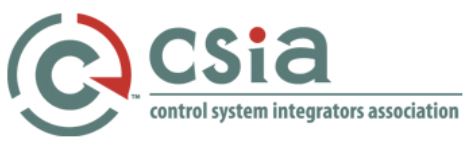 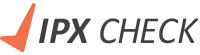 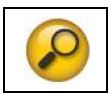 3.3.7 Does the integrator have standard commercial documents that address commercial issues, terms and conditions, billing policies and procedures (including per diem), and warranty? Are they used regularly? Do they apply to all the different types of projects and service? Are they reviewed by legal counsel? 
• The commercial aspects section of a proposal should always state the integrator’s preferred policies for providing services. Inclusion of the integrator’s preferred terms and conditions in the proposal places the client in the responsible position of taking exception to the integrator’s position. This tactic is most apt to uncover potential client preferences that may not be in the best interest of the integrator and possibly place the integrator at unnecessary financial and/or legal risk. 
• Standardization of the terms and conditions will also ensure a synergy of usage and inclusion within the integrator’s firm. Policy and procedure should be established for elements such as: standard invoicing and remittance terms, service rates schedules with standard adders for equipment usage, travel and living or per diem, third party rentals, insurance coverage, consequential damages issues, etc. 
• Integrator should have standard proposal templates for each of their areas of service as part of the standard commercial documents. The templates should have a defined scope of work section, deliverables, client responsibilities, as well as assumption, clarifications, and exception sections. The standardized template should also be flexible enough to ensure that it meets the client’s RFP requirements and expectations. 
• Standard proposal templates should have a section for the integrator to use for identifying innovative approaches, value add options, or alternates to the RFP requirements that may make the solution better. 
• All proposals, regardless of their nature, should include the integrator’s standard terms and conditions. Exceptions to these terms are allowable only with a procedural approval of management and/or legal. 
• An important element of the terms and conditions is a clear warranty policy that addresses both any expressed (stated) warranties and implied (imposed by the law) warranties.
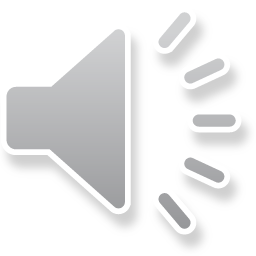 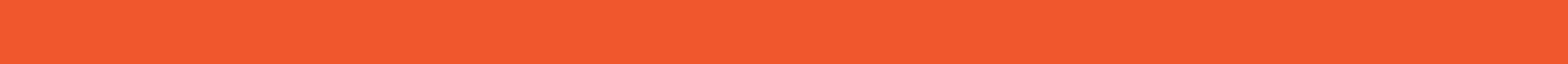 Copyright Latsa Learning Services Pty Ltd / Latsa IPX Pty Ltd 2019
[Speaker Notes: Here we are talking a little more deeply about terms and conditions. It’s a good idea to have a template for your standard terms and conditions. You need to be clear about whose terms and conditions the contract is tied to – is it yours, the customers or perhaps an agreed negotiated position on a combination of theirs and yours. Either way they need to be clear unambiguous and agreed. Its very easy to get blind sided by the size of the contract and then find down the track that the terms and conditions you have signed up to have lead to additional costs or at worst you make a loss on the work.

With this in mind it’s a good idea to have a resource you can contract in to review the commercials or send your estimators off to a course that specifically deals with commercial contract language. I know that in our training business our instructor for our estimation course is a highly experienced estimator with decades to SI experience. As you can imagine his services are in great demand.]
Section 3Marketing, BD, S&O Management
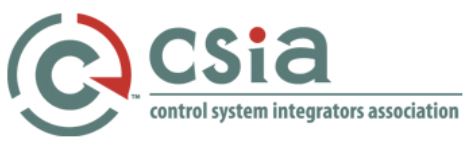 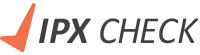 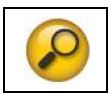 3.3.8 Are requests for proposals, contracts, purchase orders, etc. that are prepared by the client specifically reviewed for words or phrases that unfairly allocate liability contrary to the policy of the integrator and its insurance (e.g., hold harmless clauses, termination clauses, warranty, limitation of liability, dispute resolution, etc.)? Is there a defined approach and guidelines governing the acceptance of client terms? 
• It is imperative that all documentation from the client be reviewed to ensure that the content is compliant with the integrator’s standard terms and conditions or risk tolerance. There should be a written policy requiring the review of client inquiries and/or contracts and who is responsible for the review. 
• An authorized person should attest to the review of contracts and their compliance with the integrator’s standards and/or approved modifications to the same as having been reviewed and accepted by an officer, insurance representative, and/or legal counsel of the firm. 
• Documentation from the client should be reviewed for specific insurance requirements against the integrator’s existing coverages, limits and types of insurance to ensure compliance. 
• Variations or exceptions to the integrator’s standards should be reviewed by an internally designated responsible person and/or additionally by legal counsel for approval and/or appropriate response language. 
• Purchase orders, proposals and previous agreements should be reviewed to understand which of these supersedes when there is a conflict, that the purchase order terms are consistent with the proposal terms and to ensure that no additional terms are introduced that were not previously agreed. 
• The integrator’s policies should comply with the law of each state, province and/or country in which the integrator does business. There may also be advantages in tailoring these documents to the specific jurisdiction. For example, some countries, like Belgium, provide protections to smaller companies that enter into distribution agreements.
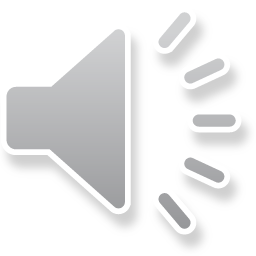 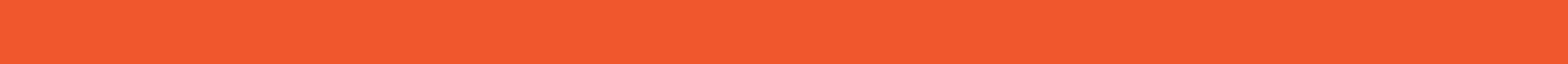 Copyright Latsa Learning Services Pty Ltd / Latsa IPX Pty Ltd 2019
[Speaker Notes: Again the standard reinforces the value of reviewing commercials. You should have an established process for review and a person or persons that are authorised and competent (by training or formal qualification in law) to carry out the review. A lot of what you will accept goes towards your organisations appetite for risk. Some companies are risk averse all the way to high appetites for risk. It must be said that new start ups have high appetites for risk until that very first instance they are burnt.

And one final thing – you may well have a proposal accepted by a customer and presume that your terms and conditions apply. Be careful that the purchase order you receive does not negate your terms and conditions.]
Section 3Marketing, BD, S&O Management
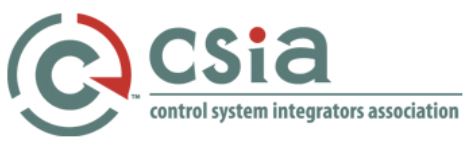 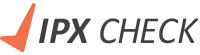 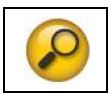 3.4.1 Does the integrator have a documented policy for evaluating opportunities prior to making a decision to pursue? Does the policy include the criteria that define opportunities that they will not pursue? 
• Account discovery, qualification, and tactical pursuit all require that specific criteria be met going from one step to the other. A basis or set of guidelines should be determined as to what type of client (industry, location, specialization of needs, preference to work with integrators, etc.) best fits the integrator’s abilities to provide the same. Qualification of opportunities covers various aspects, such as the funding situation, the opportunity timeline, the client’s typical proposal and/or contractual requirements, the competition, etc. Every opportunity should be evaluated against these criteria. 
• The integrator’s opportunity evaluation must incorporate an initial assessment and analysis of risk as it relates specifically to qualifying criteria and guidelines. The risk analysis should be used as a basis for determining how best to proceed (or not) which might include pricing consideration, additional or special resources. The risk evaluation should be monitored, updated and carried forward if the opportunity continues to be pursued. CSIA has a “proposal risk assessment” document for reference on CSIA Connected Community. 
• All of the above require continual analysis and adjustment and, therefore, should be recorded in a central and/or individual database for instant reference and use. 
• It is paramount to the business that the opportunities pursued are germane to the integrator’s capabilities and within the current resource and financial abilities. Written guidelines should be established with review practices followed to cover various issues for consideration in the evaluation of an opportunity and/or the timing of an opportunity. 
• It is not the intent of these BP&Bs to limit the integrator from taking calculated risks but to protect both the client and integrator from jobs that may have a high chance of failure. 
• The integrator must say no to an opportunity or client that is not in the best interest of the company. The reason can be singular or have many facets. To ensure the company says no consistently to similar conditions as they arise, some basic guidelines should be established, and depending on the size and structure of the integrator, there should be some approval process with levels established for variance from the guidelines.
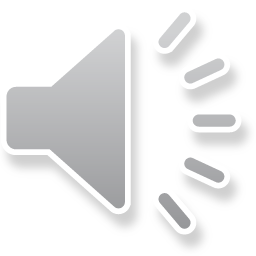 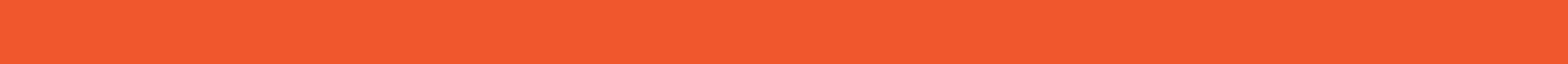 Copyright Latsa Learning Services Pty Ltd / Latsa IPX Pty Ltd 2019
[Speaker Notes: This section is talking about your go/no process. You need to be clear on when to say no to work. Again it comes down to developing a process that reflects your appetite for risk. There are a few tools around including the CSIA’s own proposal risk assessment. You can find that on the CSIA’s connected community site. Another tool is a simple SCOTSMAN analysis. Lets take a quick look at this tool.]
Section 3Marketing, BD, S&O Management
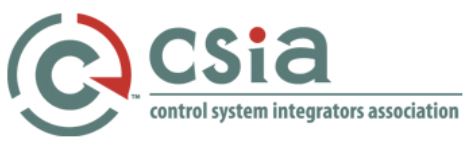 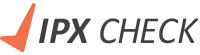 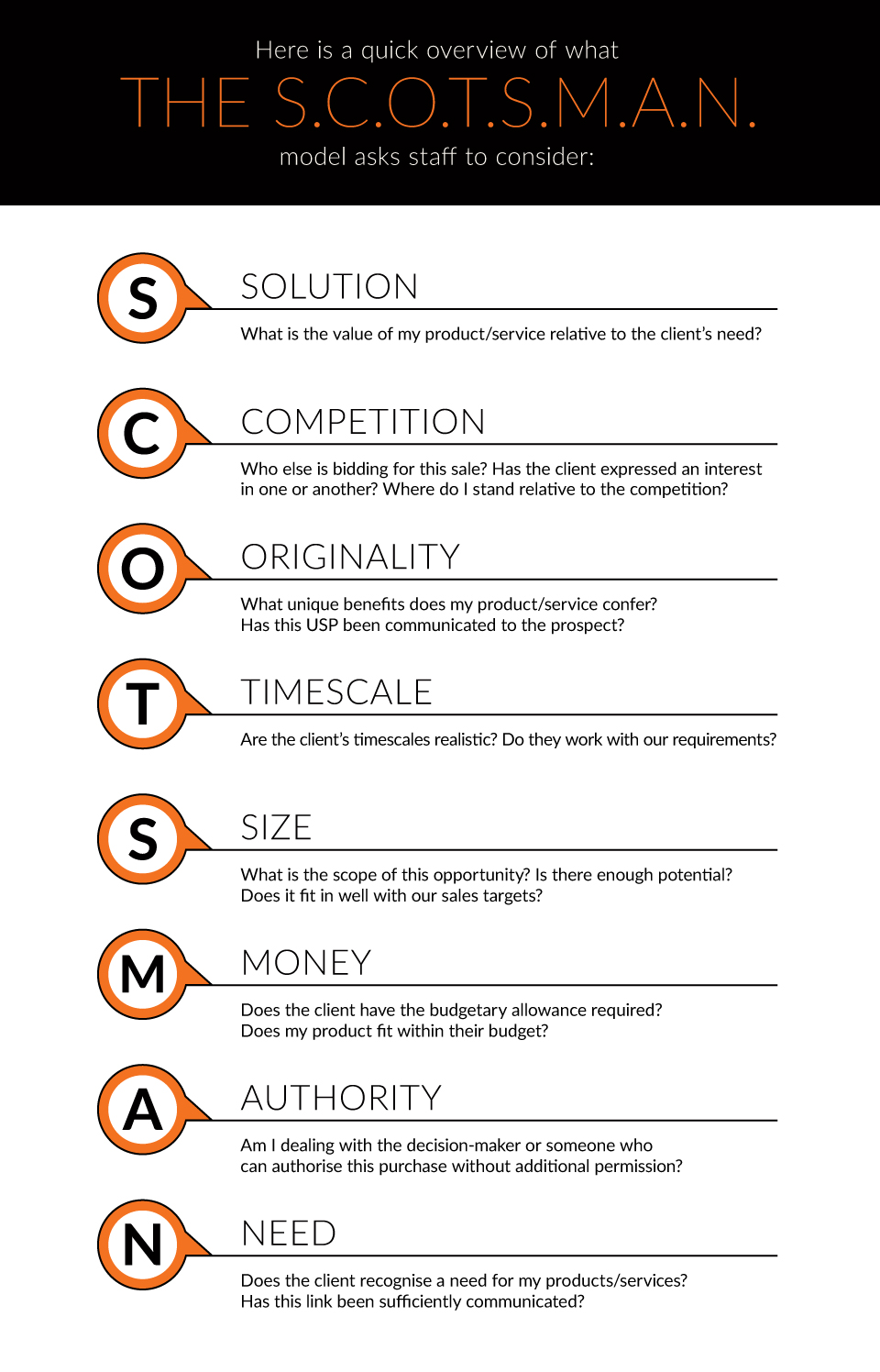 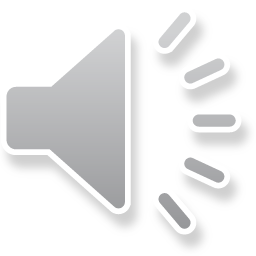 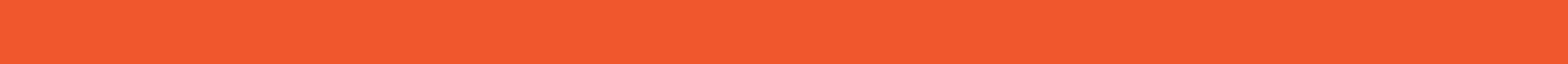 Copyright Latsa Learning Services Pty Ltd / Latsa IPX Pty Ltd 2019
[Speaker Notes: Describe the process from the slide then….
 [Show tool on next slide]]
Section 3Marketing, BD, S&O Management
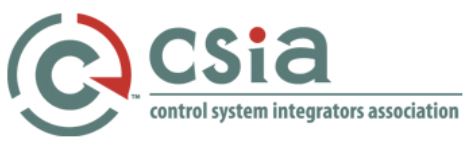 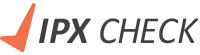 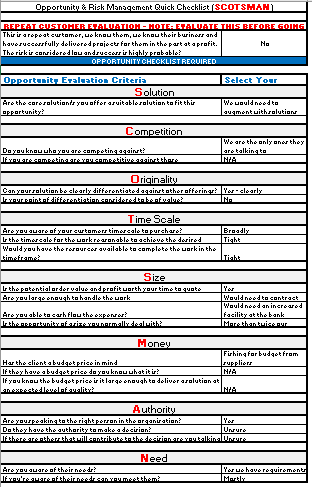 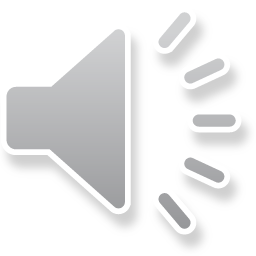 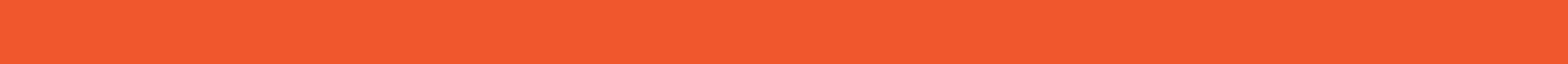 Copyright Latsa Learning Services Pty Ltd / Latsa IPX Pty Ltd 2019
[Speaker Notes: This is a simple tool that will guide you to a go/no go decision but again its about what you appetite for risk is. If you would like a copy of this simple tool please email me at tom@latsa.com.au.]
Section 3Marketing, BD, S&O Management
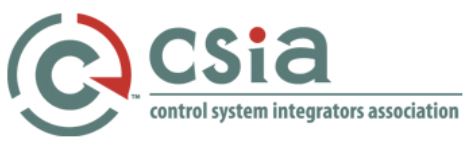 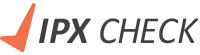 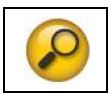 3.4.2 Is there a system in place to log, follow up, track and forecast bookings and opportunities? 
• Integrator should track sales and opportunities by each category that matters for the integrator such as by office or region, or each area of specialty or service. Sales resources and management within each of these areas must know its win/loss ratio and what proposals are out and need follow-up. Systems and management practices need to be in place with assignment(s) for management of the system(s). 
• Other areas of the company also depend on this same information from sales for planning their needs and requirements (e.g., engineering for technical and manpower requirements, finance for cash flow). Their access to and use of this information is critical for operations to effectively support current work and future opportunities. 
• Integrator shall have a method for forecasting sales for the company as well as for each area of specialty or service. Forecasting methodology should include probability of winning as well as projected date of winning and project start dates.
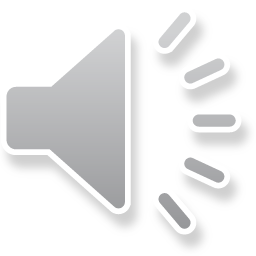 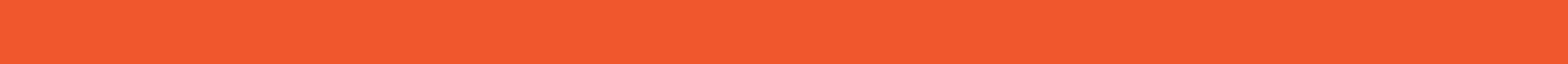 Copyright Latsa Learning Services Pty Ltd / Latsa IPX Pty Ltd 2019
[Speaker Notes: If I was to audit you could you tell me for example….

What your pipeline of work looks like over the coming six months? Could you tell me what the probability of getting the work is and therefore a forecasted sales revenue? Can you split by location, service or customer for example? You should have method of forecasting work and therefore many valuable things can flow from it like – what’s the forward resource load look like and will we be able to cashflow the work?]
Section 3Marketing, BD, S&O Management
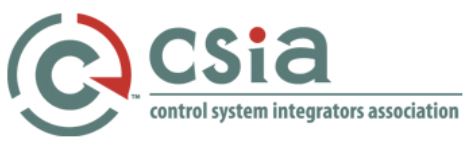 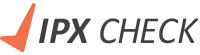 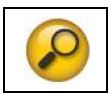 3.4.4 Does the integrator have written guidelines for defining the precise scope of work and supply? Do they represent the integrator’s strategy and the capabilities of the integrator and its partners? 

• A proposal without a well-defined scope of work and listing of deliverables is a disaster in the making. If the opportunity has been qualified for its fit with the capabilities of the integrator, the scope section of the proposal becomes the most important part of the document. The scope of work, the deliverables, and the assumptions/exceptions sections of the proposal are the core of what the client will use to hold the integrator accountable. 
• The proposal should define the integrator’s strategy for completing the project and its capability for delivering the solution while avoiding language that overpromises or that tends to guarantee subjective client satisfaction. 
• A minimal set of standards and practice for the format, content and review of the scope of work and supply should be established and followed as a matter of policy.
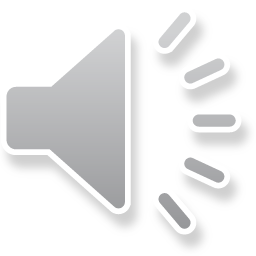 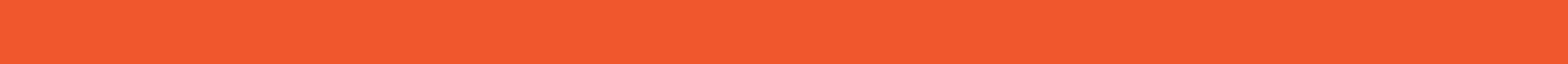 Copyright Latsa Learning Services Pty Ltd / Latsa IPX Pty Ltd 2019
[Speaker Notes: Like terms and conditions it also a good idea to have template for proposals. In this way many areas that are important to cover off on are naturally included for consideration by the person generating the proposal. This includes importantly what is being delivered and what is not. You should always state the assumptions you are making like for example – we assume that the plant will be available on these dates for modification. Other aspects to include are your approach to delivering the solution and an estimated time frame or rough schedule.]
Section 3Marketing, BD, S&O Management
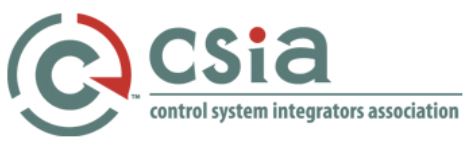 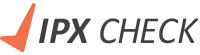 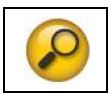 3.4.5 Does the integrator use a formal assessment of opportunity risk to support proposal development and presentation all according to their documented risk methodology and proposal format guidelines? 

• Opportunity risk assessment should be done as part of the integrator’s overall risk methodology. 
	o CSIA offers for general guidance a proposal risk assessment document on Connected Community. 
• Risks should be identified for both the integrator and the client. 
• The integrator should use any preliminary risk assessment and any risk assessment from similar historical projects as the basis for further assessment and analysis of opportunity risk. 
• The proposal format guidelines should point out how the areas of risk and proposed mitigation strategies from the technical and commercial aspects will be addressed as part of the proposal. These might be safe designs, pricing strategy, contingency levels, alliances with additional expertise, references, etc. 
• The integrator should use the risk analysis in the process of preparing a proposal to identify what the integrator will do or not do to minimize the identified risk. 
• A minimal standards and practice for the format, content and review of risk and mitigation strategies for the proposal should be established and followed as a matter of policy. 
• The integrator should follow a defined process for presenting client specific risk. 
• There should be a defined process for transferring opportunity risks to project risk management once a project is won.
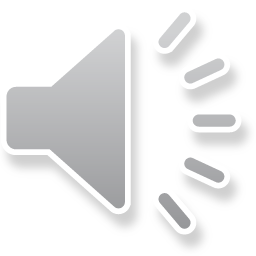 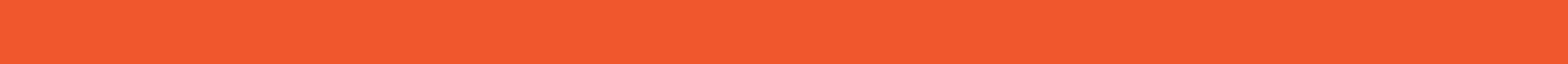 Copyright Latsa Learning Services Pty Ltd / Latsa IPX Pty Ltd 2019
[Speaker Notes: If you see risk you should make the customer aware as well. Having been on many bids teams myself, customers in the main appreciate discussions on risk since they may not have identified them in the first place when mandating the project.  The more you can understand, acknowledge and share risk with your customer the better. Again the CSIA offers for general guidance a proposal risk assessment document on their Connected Community. 

Risk can emanate from many areas from commercial through to technical. Whilst its important to identify and control risks its also important not to under or over cook the exercise. Look at risks that if transpired would have a large enough impact and therefore warrant a controlled response. 

You can also look for opportunities as well. For instance if the project was delayed through no fault of your own – you could make the customer aware that for example another part of the plant could be upgraded at the same time. Always look for opportunity since risk and opportunity go hand in hand and oftentimes people look at the negative impacts of risk only.]
Section 3Marketing, BD, S&O Management
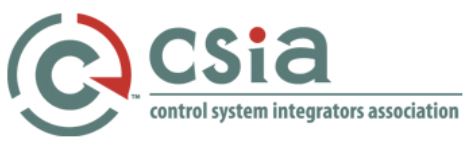 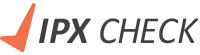 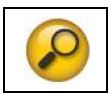 3.4.6 Do written estimating and pricing policies and standards exist? 
• To ensure that the integrator remains profitable, standards, practices, and policies must be in place to ensure targeted profit margins are met. Responsibility for estimating, pricing, and review/approval must be assigned to individuals with the knowledge and capability in the specific technology or service being estimated. Minimal requirements for pricing margins should be provided for guidance and a review procedure established for checking correctness, compliance and/or allowing approved variances from policy. 
3.4.7 Are tentative staffing work plans, schedules, and budgets developed, considered and discussed before submitting proposals? 
• The proposal is one thing, but the ability to meet the obligation that comes with the order can be another. As part of the proposal process, it is important that a review is done as a part of procedure and practice, to establish that resources will be available, schedules are realistic and that the pricing can fit the client’s funding budget. Any problems noted should be resolved and addressed in the clarifications and/or exceptions sections of the proposal. 
• Forecasted work load should be considered in this evaluation as well as on-going projects. 
3.4.8 Does the integrator have a documented administrative review and approval policy for proposals? 
• Depending on the financial magnitude, resource requirements, contract language and other factors, varying levels of authority should be established for approval prior to committing the company. 
• At a minimum, the integrator should require secondary review and approval of all proposals by someone other than the author of the proposal submittal to the client. 
• Documentation of the approvals should be maintained and available for review to ensure compliance with the procedure.
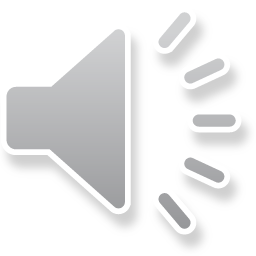 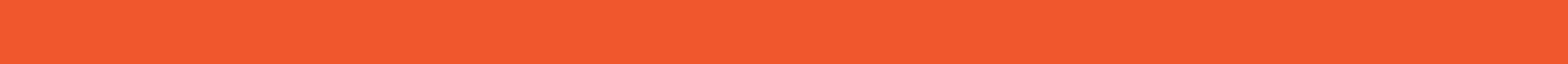 Copyright Latsa Learning Services Pty Ltd / Latsa IPX Pty Ltd 2019
[Speaker Notes: Here we handle three sections at once. You can’t just put in proposals if you are not going to make a profit and its important to add contingency where uncertainties exists. There needs to be a minimum margin amount set globally or agreed per job internally since some jobs are done to simply enter the new market at a low profit. But beware – your proposals teach the customer what your price is so in general there’s no going to higher prices once you have successfully embedded yourself into the market or with the customer.  A good way to ensure that margins are preserved is to make sure that someone else apart from the author reviews a proposal before it goes out. Its important to have written down who is responsible for generating proposals, reviewing them and finally approving them.

Having sent the proposal you’ll need to follow up. There are many good reasons why, including updating the sales pipeline but if it is looking like you are going to win the work you’ll need to staff it. The higher the probability of winning the work demands a similar hardening up of staffing plans to resource the work once it drops.]
Section 4 – Financial Management
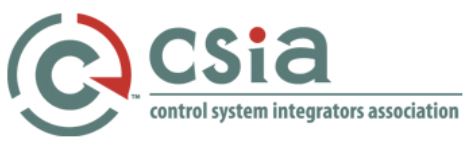 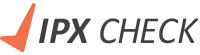 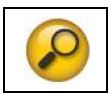 4.1.1 Are financial systems (tools and methodologies) in operation which provide an easy-to-follow audit trail for verification of all financial records compliant with GAAP (Generally Accepted Accounting Practices) or IFRS (International Financial Reporting Standards)? 
• The long-term stability and growth of the organization requires financial resources to be managed according to acceptable accounting and regulatory standards. Financial systems include the financial software system as well as its configuration as well as the methodologies used within the financial system. 
• Methodologies should be in place, which provide an easy-to-follow trail to ensure compliance. 
• The integrator should, as a minimum, conduct a third party documented financial review to verify compliance to relevant and recognized accounting standards. A financial review provides limited assurance that no modifications are needed to the financial system for compliance through analytical procedures and testing. 
• A periodic financial audit is recommended since it is much more detailed and requires the auditing firm to corroborate the financial statements by obtaining audit evidence providing a higher level of assurance of compliance. 
• Revenue recognition should be consistent with GAAP/IFRS for the type of work performed. 
• On a regular basis, Work in Process (WIP), adjustments for pre-payment or write-offs as well as financial results should be determined and recorded in the general ledger. This should be consistent with GAAP and IFRS and the type of work.
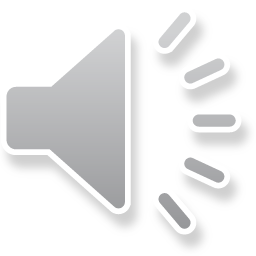 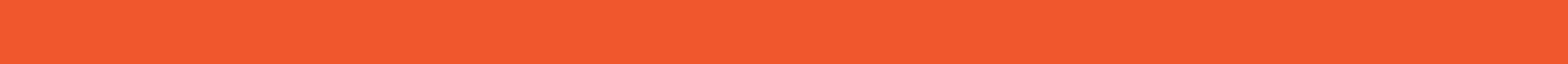 Copyright Latsa Learning Services Pty Ltd / Latsa IPX Pty Ltd 2019
[Speaker Notes: What is a an auditor looking for here? First off a CSIA auditor is not usually an accredited financial auditor per se and therefore is not providing you with an independent audit that could be construed as a true financial audit. We are however looking for the following:

That your financial systems comply with regulation – you might like to show us the results of your latest annual independent 3rd party audit as evidence here
Your financial transactions should be traceable to their source and appropriately reconciled 
That revenue is recognised using standards ---- for example against Generally Accepted Accounting Practices and….
That WIP, pre-payments and write offs are recorded in the GL and consistent with GAAP]
Section 4 – Financial Management
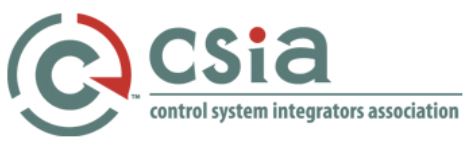 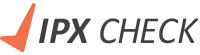 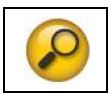 4.1.5 Does the integrator perform a quantitative analysis of profitability across multiple dimensions to support business planning efforts? 

• The financial reporting measures should be in place to determine the profitability across one or more dimensions such as: 
Clients 
Industry 
Region 
Project 
Product / Service Type 

• Appropriate steps should be taken to develop/grow profitable business and improve or eliminate the unprofitable areas. 
• Both direct and indirect costs should be considered in the analysis. Indirect costs may include items such as marketing, sales, insurance, etc. specific to the profit dimension being analyzed. 
• Some examples of things an integrator may need to consider are:

Is this a line of business that our company really wants to stay in? 
Is this location something that I can support long term? 
Are we spending too much time and effort with this client / sector for the dollars in revenue that we receive from them?
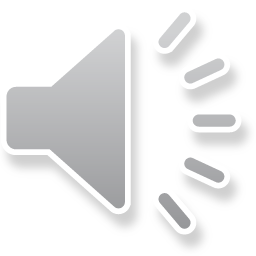 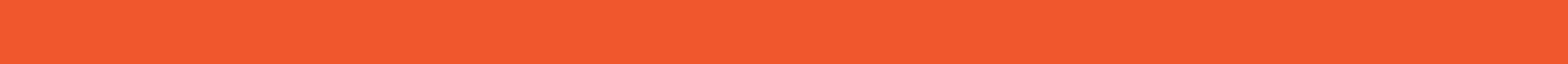 Copyright Latsa Learning Services Pty Ltd / Latsa IPX Pty Ltd 2019
[Speaker Notes: As your company gets bigger you naturally diversify into bigger client bases, different industries and regions etc. That’s not such a bad thing of course since this spreads the risk and enhances the longer term sustainability of the company. It’s a good idea to be able to regularly analyse which areas are the most profitable so that we are not continually throwing money and effort away into unprofitable ideas and similarly adding more effort into areas that are most attractive from a profitability perspective.]
Section 4 – Financial Management
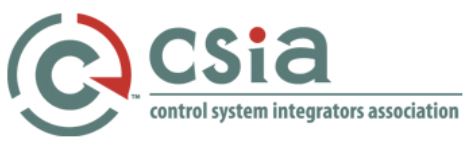 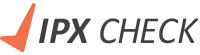 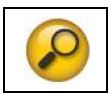 4.2.2 Are operating plan budgets prepared to correspond with the financial statements? 

• Budgets should reflect planning for operations and have a consistent basis such as prior year’s actuals with adjustments where justified. 
• The income statement should form the basis for much of the integrator’s financial modelling. Referencing the line items in the income statement allows an integrator to:
See where there are issues 
Model where changes are necessary and their relative impact. 
Above can be done on monthly, year to date (YTD), or annual basis as appropriate 

• Budgets should be produced which correspond to the same account codes used to produce the profit and loss statements. This will allow more accurate comparisons of budgeted versus actual for each expense category. 
• Assumptions used for the basis of budget should be documented and kept on file for reference 
• The budgets should be produced to correspond to the accounting period. This should be monthly; quarterly at a minimum.
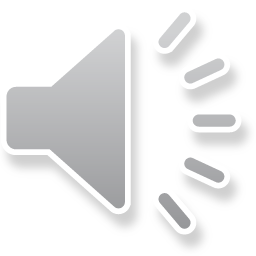 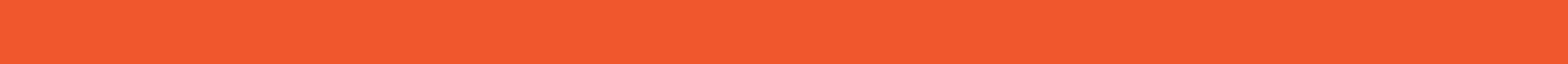 Copyright Latsa Learning Services Pty Ltd / Latsa IPX Pty Ltd 2019
[Speaker Notes: Similar to the previous section budgets should be prepared as targets for the areas that are of most interest for you from an analysis perspective. This allows you to:

            o See where there are issues 
o Model where changes are necessary and their relative impact. And this can be done…
o On monthly, year to date (YTD), or annual basis as appropriate

You should use the same account codes for tracking purposes and documented so that any assumptions can be similarly traced to account codes.

To keep on top of things these should be done on a regular basis and quarterly is the most common time period used.]
Section 4 – Financial Management
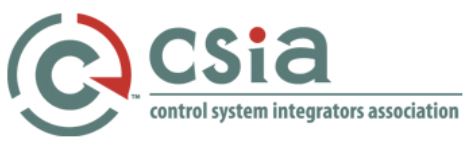 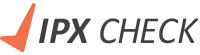 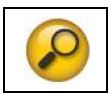 4.2.4 Is there a cash flow forecast produced and maintained based on current and future requirements as related to lines of credit and cash? 
• The cash flow forecast should be based on current operating conditions regarding all future sources and uses of cash such as accounts receivable and accounts payable. 
• Capital expenditures and/or additional cash requirements should be used in the cash flow forecast to ensure cash and/or lines of credit limits are not exceeded. 
• Cash flow forecast detail and time frame should be commensurate with the requirements for cash flow. As a minimum, analysis and updates should occur in keeping with the accounting period of the integrator. 
• Corrective actions should be identified and implemented where cash shortfalls are identified. 
• Projects with large cash commitments should be reviewed and its cash flow used in the forecast.
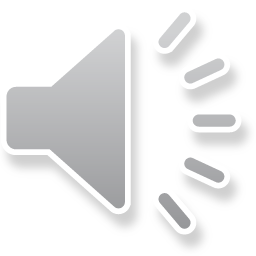 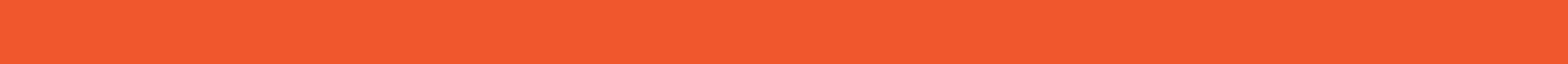 Copyright Latsa Learning Services Pty Ltd / Latsa IPX Pty Ltd 2019
[Speaker Notes: Cash flow forecasting is vitally important. The better you manage your cashflow the less likely it is that you will need to have a facility at the bank and the impost of interest as an ongoing expense. Forward planning and forecasting is a key business management process as a result.
Things to plan and forecast here are:

Accounts payable and receivable
Capital expenditures
Projects and their timings and where they might stack up to produce large cashflow outgoings. Good forward cashflows produced as part of project plans are very helpful here and your project managers should be producing these to assist you.]
Section 4 – Financial Management
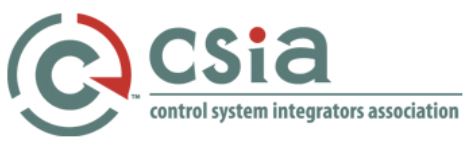 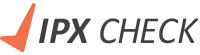 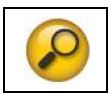 4.3.1 Are procedures in place to ensure changes in scope and other additions are billed properly? 
• The material and labour costs related to changes in project scope should follow defined procedures to ensure the changes are properly billed. 
• The procedures should be instituted to ensure billing for the changes is integrated into normal billing procedures.
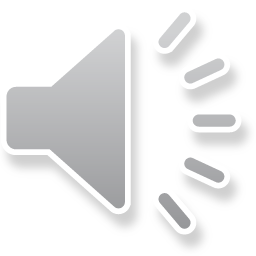 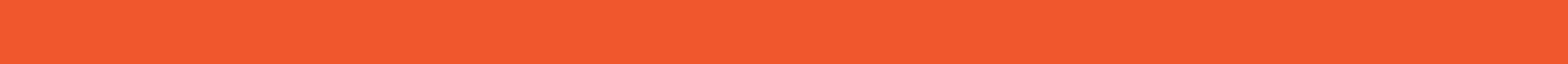 Copyright Latsa Learning Services Pty Ltd / Latsa IPX Pty Ltd 2019
[Speaker Notes: This essentially talks to the management of variations and changes. These should have a distinctly different billing procedure to separate them from the scope of work originally agreed with the customer.]
Section 4 – Financial Management
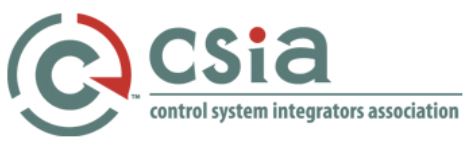 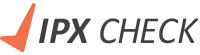 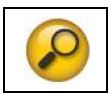 4.3.4 Are accounts receivable (A/R) monitored and aged, with overdue accounts pursued with the necessary level of aggressiveness (e.g., frequent calls, service charges, etc.)? 
• The integrator should have a clear policy and procedure for the follow up and collection of invoices with responsibilities defined. 
• The A/R aging report should be checked on a periodic basis (monthly at a maximum) and calls made to ensure the client has received the invoice, proper approvals have been made, and the payment date has been established. 
• Accounts should be tracked such that overdue accounts are immediately identified by those responsible for A/R. As a minimum, this should be at a pace consistent with the billing cycle. 
• Overdue accounts should be tracked, regularly followed up (minimum weekly) and escalated as required (internally and with client) to ensure consistent progress is being made with collections. 
• Status of overdue accounts including any related correspondence with client should be documented and action items identified. 
• The integrator’s policy should have procedures for service charges, bad debts, and credit collection procedures. 
• If the non-payment occurs on a project in the United States, Canada or New Zealand, the integrator should give strong consideration to becoming aware of the applicable deadlines for recording a “lien” or its equivalent against the real estate of the project. This can be a very powerful remedy.
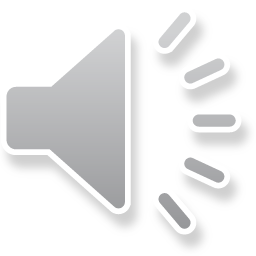 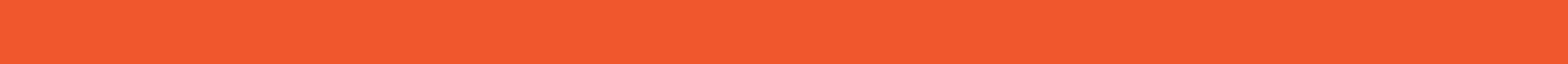 Copyright Latsa Learning Services Pty Ltd / Latsa IPX Pty Ltd 2019
[Speaker Notes: It’s a fact – customers do often pay late. You should have in place a documented policy that describes escalation. The minimum could be your accounting software set up to send automatic late payment advices followed by a phone call and then followed by a formally legally drafted letter to advise of the implications of late payment – that may include late payment interest or as it mentions on the slide some kind of lien against the real estate of the project. Whatever your process is it needs to be, documented, fully understood and consistently implemented by the staff involved.]
Section 4 – Financial Management
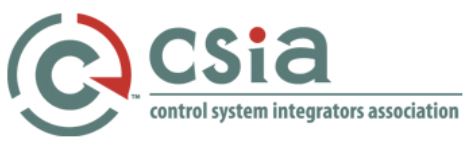 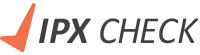 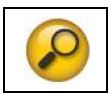 4.4.1 Does the integrator have a policy which establishes financial controls to ensure the isolation between the financial transaction and the cash transaction in both A/R and A/P? 
• The integrator should have financial controls in place to separate the authorization and cash control functions to minimize the issue of embezzlement. 
• Cash receipts should not be entered by the same person posting the associated invoice. 
• Disbursements should not be created by the same person creating the purchase order. 
• The integrator should have procedures to process payments to minimize the risk of unauthorized disbursement of funds. 
• Accounts should be reconciled by someone not authorized to make withdrawals or deposits. 
• The integrator should strongly consider utilizing accounting procedural audits by a third party.
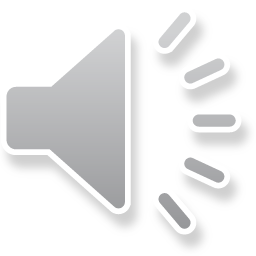 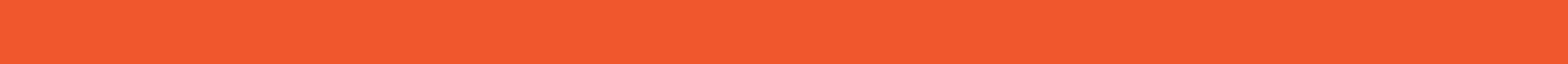 Copyright Latsa Learning Services Pty Ltd / Latsa IPX Pty Ltd 2019
[Speaker Notes: As we mentioned in Module 1 some companies carry out pre employment police checks for those that handle financial transactions to reduce the risk of embezzlement. 

There are some good general practices listed on the slide that you might like to include in your policies. 

And of course a 3rd party audit may identify any risk areas here or identify any transactions that are potentially suspect for follow up.]
Section 4 – Financial Management
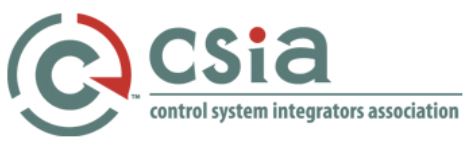 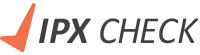 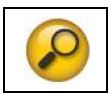 4.5.1 Does the integrator have a project control/job cost system to match the project size and level of project involvement?
 
• The integrator job cost system should provide actual project cost provided in an appropriate time frame. 
• The cost information should reflect the complete project cost status including labour cost versus budgeted, material cost versus budgeted, sub-contract cost versus budgeted, contract amount versus amount invoiced to date, percent completion (calculated), and other expenses. 
• Ideally the integrator should have fully integrated financial and project accounting/management systems. 
• The job cost system should allow for a level of work breakdown granularity commensurate with project complexity and project management methodologies.
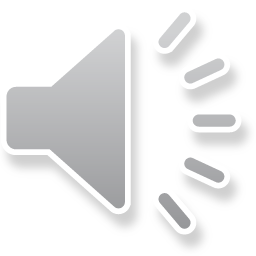 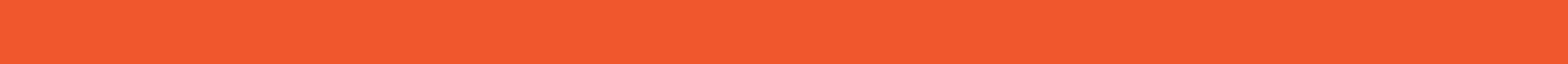 Copyright Latsa Learning Services Pty Ltd / Latsa IPX Pty Ltd 2019
[Speaker Notes: As shown on the slide its ideal to have your project accounting system fully integrated into your accounting system. Not only does it allow you to be fully on top of a project’s impact on your cashflow it reduces the effort in entering data from one system to another and mistakes that can occur when this happens. 

You should be able to see the difference between the performance of the project as budgeted versus its actual performance  and further against its forecasted performance. The second bullet point shows the typical metrics that should be analysed.]
Section 4 – Financial Management
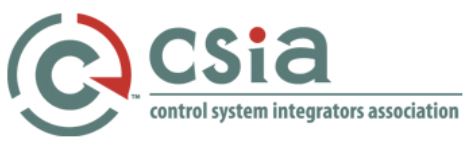 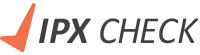 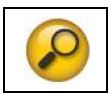 4.5.5 Are methods for monitoring percent completion and Work in Process (WIP) being handled in a systematic and consistent manner? 

• Methodologies should be used to accurately and consistently measure WIP which is partially finished services or goods. 
• Labour and non-labour percent of completion (POC) should be evaluated separately in arriving at overall project POC. 
• The cost system should calculate percent spent (or used) which should be compared with the forecast-to-complete. 
• A calculated WIP method should be in place and verified with the project management associates to ensure compliance with actual percent completion. 
• There should be a reconciliation of WIP on the balance sheet to WIP itemized at the project level.
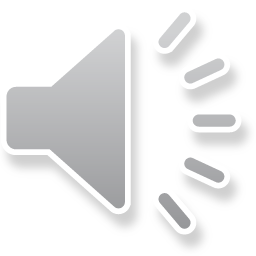 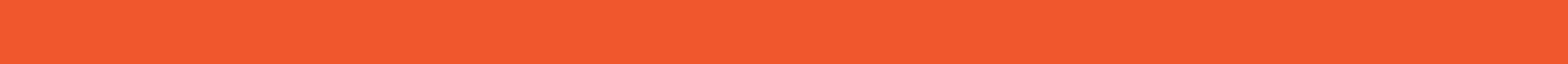 Copyright Latsa Learning Services Pty Ltd / Latsa IPX Pty Ltd 2019
[Speaker Notes: As an auditor I would expect to see that you have a solid methodology to accurately and consistently measure WIP for partially completed goods and services. WIP is inextricably tied to percentage of completion. Using a percentage of completion that is the ratio of how much we have spent versus how much the total project cost is ultimately inaccurate since work completed could be over or under budget. 

The method by which you calculate WIP should be consistently understood between project managers and the accounting team.  There should also be a reconciliation of WIP on the balance sheet to WIP itemized at the project level.]
What’s in the Next Webinar?
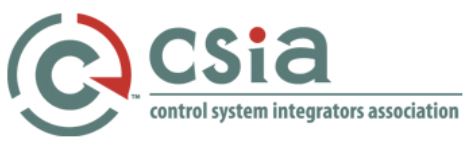 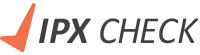 CSIA BP&B Webinar Module #3:

Section 5 – Project Management

Section 6 – Systems Development and Lifecycle
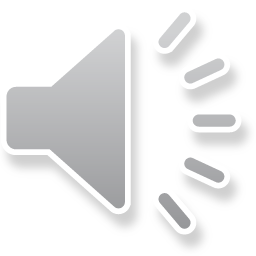 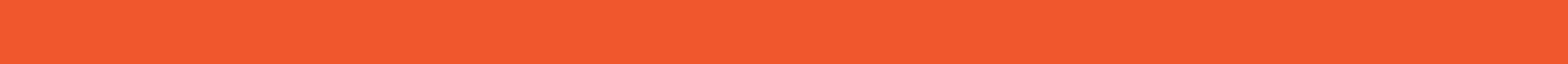 Copyright Latsa Learning Services Pty Ltd / Latsa IPX Pty Ltd 2019
[Speaker Notes: Well that’s all for this webinar. In the next webinar we will be looking at the core of solutions development and delivery. Project Management including Systems Development and Lifecycle.]
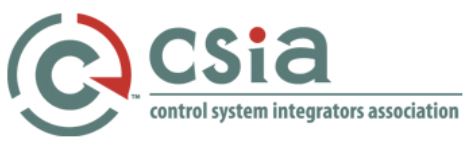 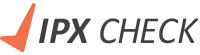 Improvement Suggestions?Contact tom@latsa.com.auThanks for listening in….Have a great day!
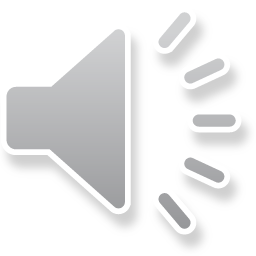 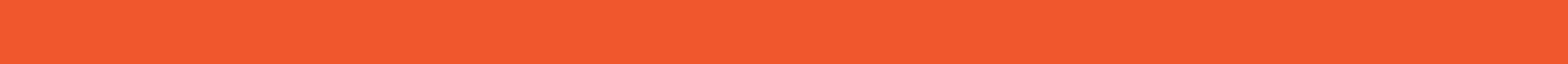 Copyright Latsa Learning Services Pty Ltd / Latsa IPX Pty Ltd 2019
[Speaker Notes: Again if you have any suggestions to improve these webinars please drop me a line

Thanks for listening and I hope you will join me next time for Module 3

Thanks and have a great day!]